Going Vertical in Memory Management: Handling Multiplicity by Multi-policy
(ISCA’14 in MN)
Lei Liu
 Sys-Inventor Lab, SKLCA, ICT, CAS
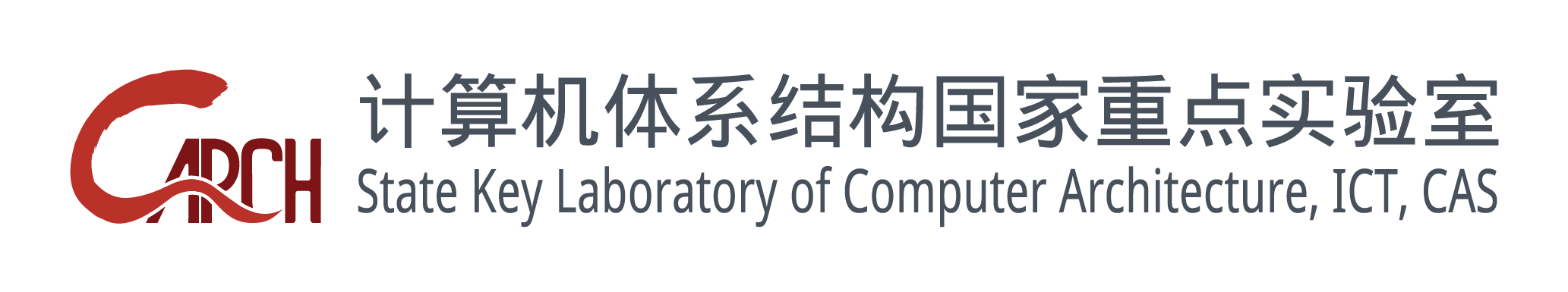 Executive Summary
Beginning: The Story of Memory Management in Multicore system.
Question: “Best-fit” Memory Allocating Policies?
Target: Efficient & Effective Memory Management mechanism in Multicore system.
 - Reduction/Elimination of Memory Contentions. 
 - Meeting the diverse requirements of workloads. 
 - Exploiting the advantages of existing architecture. 
 - Improving the utilization of Memory Resource.
Background & Motivation
Optimizing Memory System through Operating System Approaches
Two “Philosophies” on Memory Optimization
“Horizontal” Partitioning in DRAM Banks 
      and Cache 
    -- Eliminating memory interferences
    -- Improving overall system performance
(2) Random Interleaving approach
    -- Reducing potential memory interferences
    -- Benefitting system performance
[Speaker Notes: Since our work is an OS-based software approach, I may want to introduce the two typical approaches partitioning and interleaving.]
“Horizontal” Cache Partitioning
Partitioning (Software-based Page-Coloring)
-- Cache [J.Lin, X.Zhang et al. HPCA-2008]








-- DARM Bank [L.Liu PACT-2012]
Physical address
00
Page Offset
Thread 1
01
Thread 2
10
Cache Set Bits
Thread 3
11
Thread 4
[Speaker Notes: Let each thread only use its own colored part of cache. Thus, the memory interferences in llc are eliminated, benefitting the overall system performance]
“Horizontal” DRAM Partitioning
Partitioning (Software-based Page-Coloring)
-- Cache [J.Lin et al HPCA-2008]
-- DARM Bank [L.Liu PACT-2012]
Thread 2
Thread 3
Thread 1
Memory interferences are eliminated  
The overall system performance is improved
DRAM Banks
Random Interleaving
Random Interleaving [H. Park et al. ASPLOS-2013]
Thread 2
Thread 3
Thread 1
DRAM Banks
The more randomized, 
the higher performance will be achieved
[Speaker Notes: Quite different with partitioning “idea” is random interleaving]
Partitioning V.S. Random Interleaving
Partitioning [L.Liu PACT-2012]
-- Better for Multi-programmed workloads
-- Not suitable for Multi-threaded workloads 
Random Interleaving
-- Better for some Multi-threaded workloads

How to integrate these approaches into one
system?
How to make Partitioning more effective?
[Speaker Notes: The existing researches show that ……]
Study the Effectiveness of “Horizontal” Partitioning
“Horizontal” Partitioning: Cache VS. DRAM                             -- Programs are from SPECCPU2006
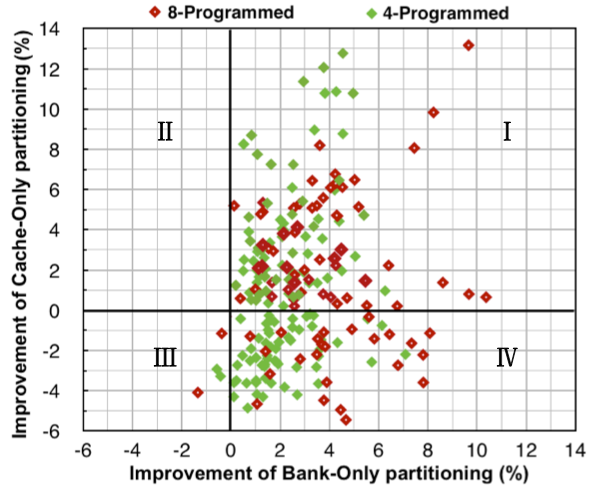 Whether the two horizontal approaches work cooperatively?
Architecture Features in Modern Multicore Systems
B-/C-/O-Bits in Address Mapping
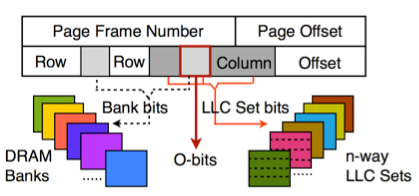 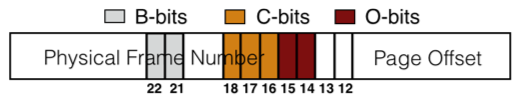 The address Mapping of Intel i7-860 w/ 8GB Memory
“Vertical” Partitioning using O-Bits
Cache Set
Cache Line
T1        T2       T3       T4
Last Level Cache
DRAM Banks
[Speaker Notes: Using o-bits, we can vertically partition last cache and dram bank at the same time. We introduce the concept of vertical partitioning, since it can eliminate the memory interferences in both cache level and dram bank level at the same time.]
Partitioning Space in Entire Memory Hierarchy
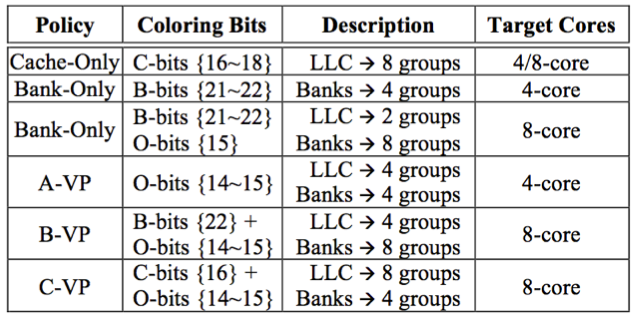 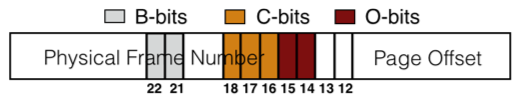 The address Mapping of Intel i7-860 w/ 8GB Memory
[Speaker Notes: B-vp uses one b-bit + two o-bits, and thus partitions bank level at a finer granularity.]
The History of Page-Coloring
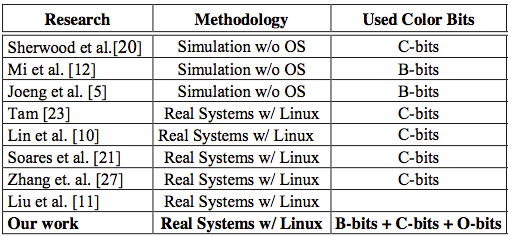 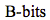 --Cross-layer Cooperative Vertical partitioning
The Performance Gains on Vertical Partitioning
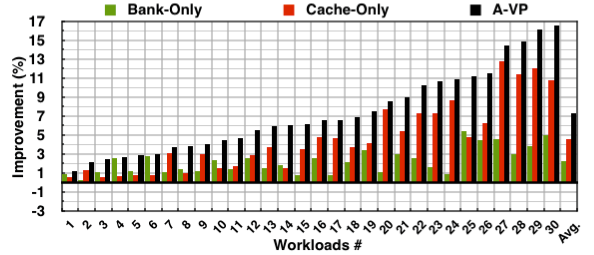 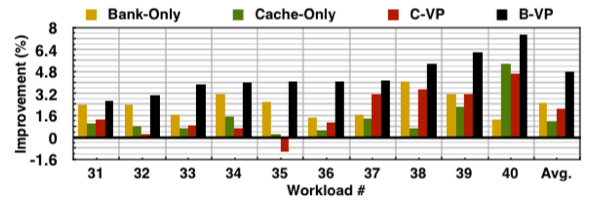 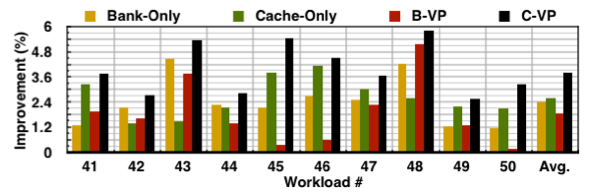 They are in the quadrant ONE
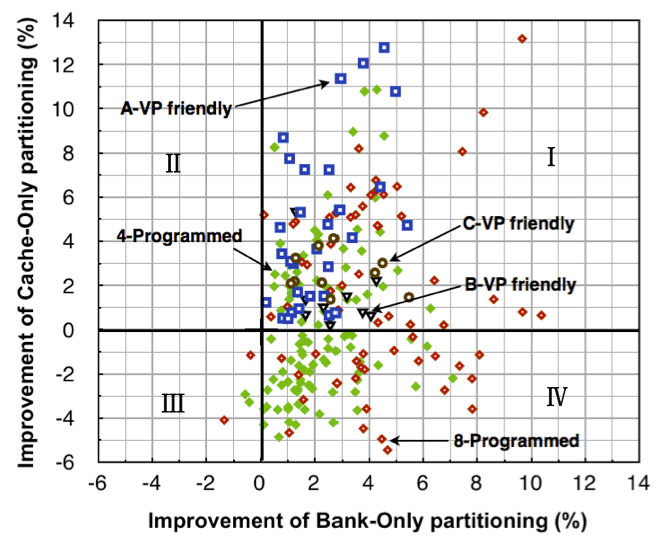 “Best-Fit” Policy?
What affects Vertical Partitioning?
Cache sensitivity impacts VP
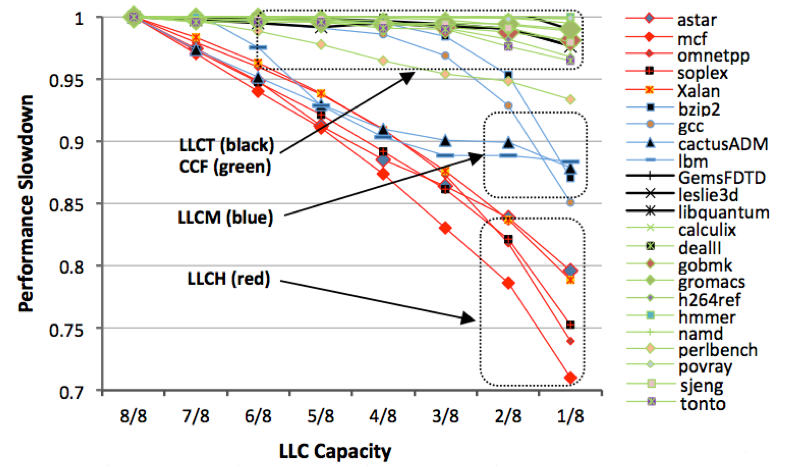 LLCH: Last Level Cache High Requirement     LLCT: LLC Thrashing
LLCM: LLC Middle Requirement    CCF: Core Cache Fitting
[Speaker Notes: We found cache sensitivity is a determing factor that impacts the performance of VP. Since vp adds the performance gains of Cache partitioning and Bank partitioning together. 

Thus, to make right decision on selecting vertical partitioning, we classify application’s caching behavior into four catoegires, LLCH, LLCT, LLCM and CCF in terms of the cache requirement.  

We collect the application's performance slowdown as the LLC capacity is decreasing from 8/8 quota to 1/8 quota.  As we can see from the figure, LLCH are those with highest performance degradation.  On the other extreme, LLCT shows negligible impact.]
The Classification of SPECCPU2006
Diverse memory features on Cache and DRAM
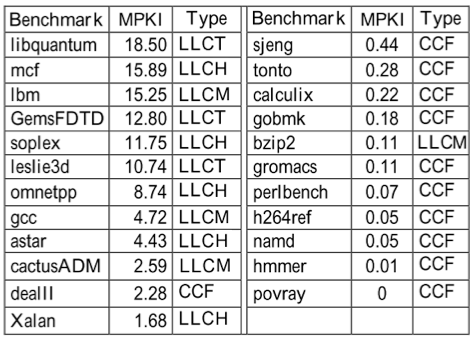 Data Mining: Classification  Best-Fit Partitioning
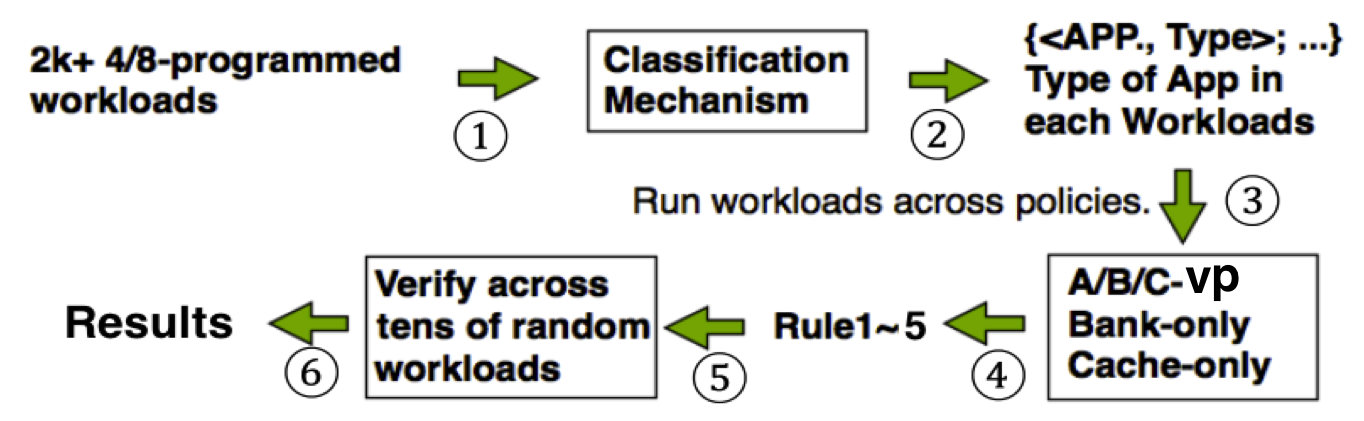 Algorithm: Using APRIORI algorithm to discover A  B

Modeling：{lib, mcf, bzip, hmmer} 
 {<lib, LLCT>, <mcf, LLCH>, <bzip, LLCM>, <hmmer, CCF>}
   <cache-only, x%>, <bank-only, y%>, <A/B/C-VP, z%>
Handling Multiplicity by Multi-policy (1)                               -- Memory Policy Decision Tree
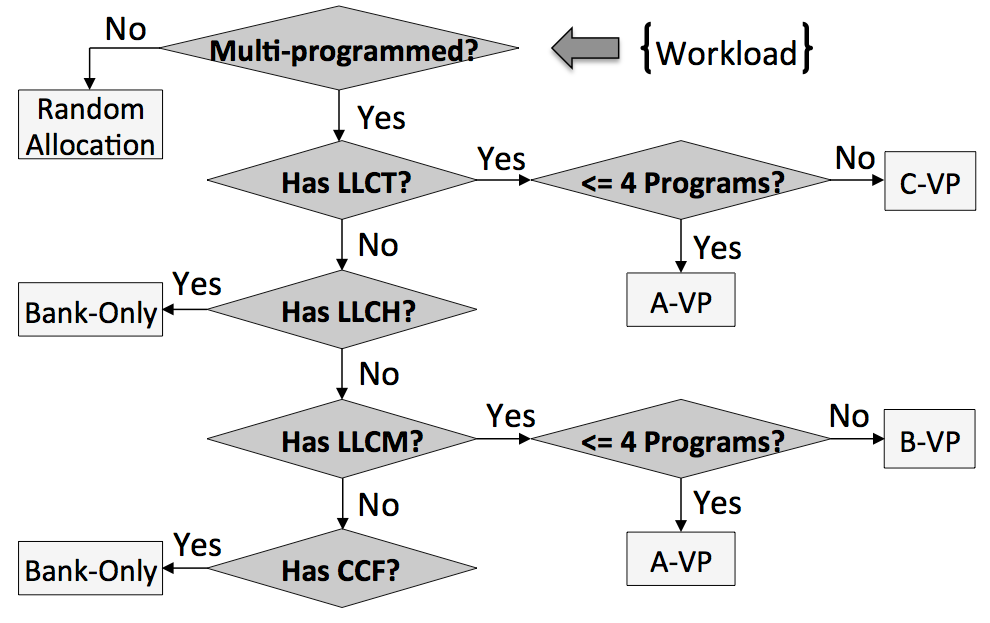 Who is “stronger”：LLCT > LLCH > LLCM > CCF
Handling Multiplicity by Multi-policy (2)                         -- Partitioning and Coalescing rules
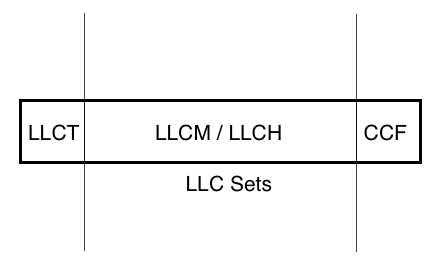 Who is “stronger”：LLCT > LLCH > LLCM > CCF
[Speaker Notes: Another result from data mining is the Partitioning and Coalescing rules. They indicate that we should partition LLCT and CCF seperatively, and then leave more space for LLCM and LLCH]
A-/B-/C-Vertical Partitioning“Best-Fit” memory policyApplication-Architecture-Aware Memory Management
Let it Run On-the-Fly!
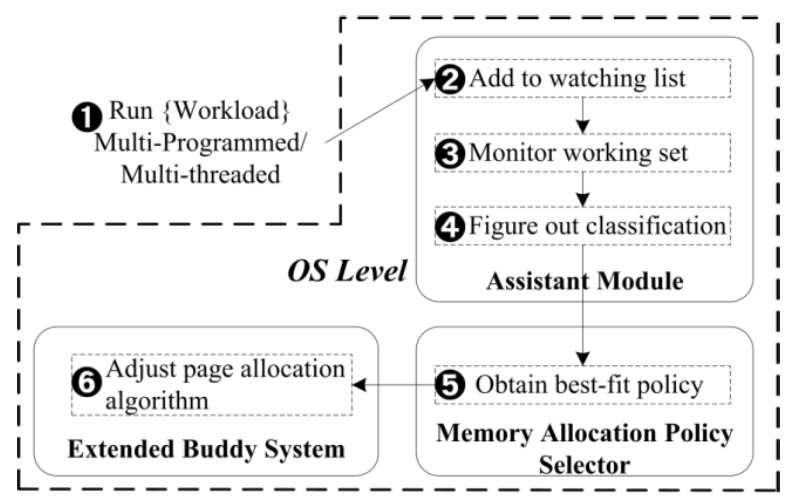 SysMon: Light-weighted OS level Monitoring Tool (1)  ()
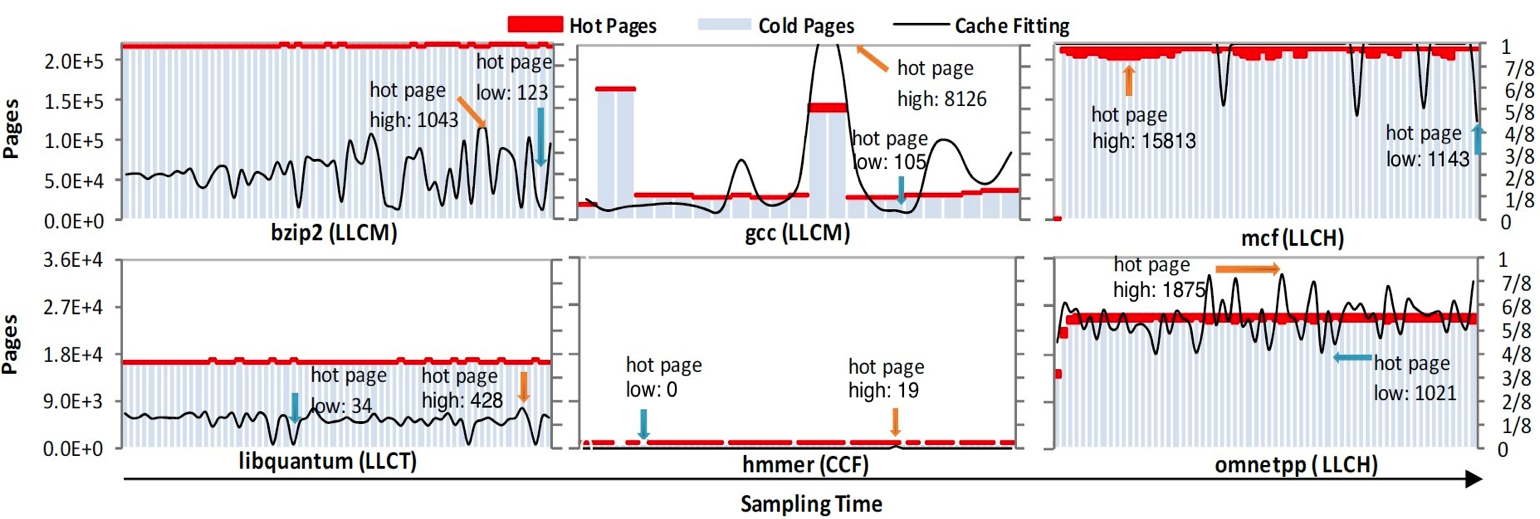 It detects __access_bit in PTE, and then distinguishes “cold” and “hot” pages.
It  indicates the max requirements of Cache utility of one threads by counting the number of “hot” pages.
SysMon: Light-weighted OS level Monitoring Tool (2)
Weighted Page Distribution “Locality”
WPD= (2xVH + 1.5xH +1xM + 0.5xL + 0.1xVL) / all_used_pages_num
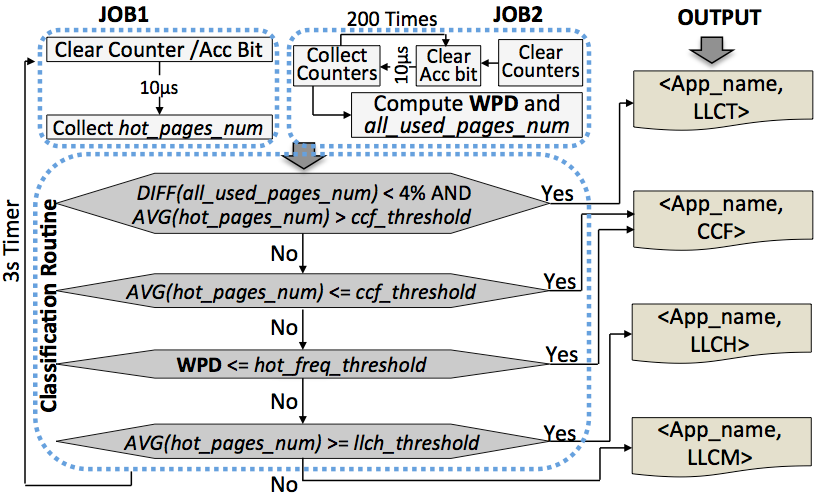 X-buddy: Supporting Multi-policy (1)
Sub-System A (O-bit 14,15,C-bit 16 bit)A-/C-VP
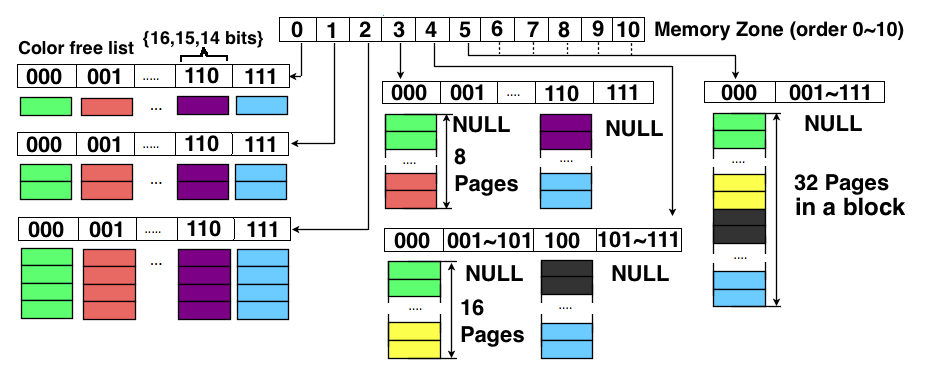 Allocating physical pages in terms of colors
X-buddy: Supporting Multi-policy (2)
Sub-System B (O-bits 13,14,15,B-bits 21,22 bits)Bank-Only/B-VP
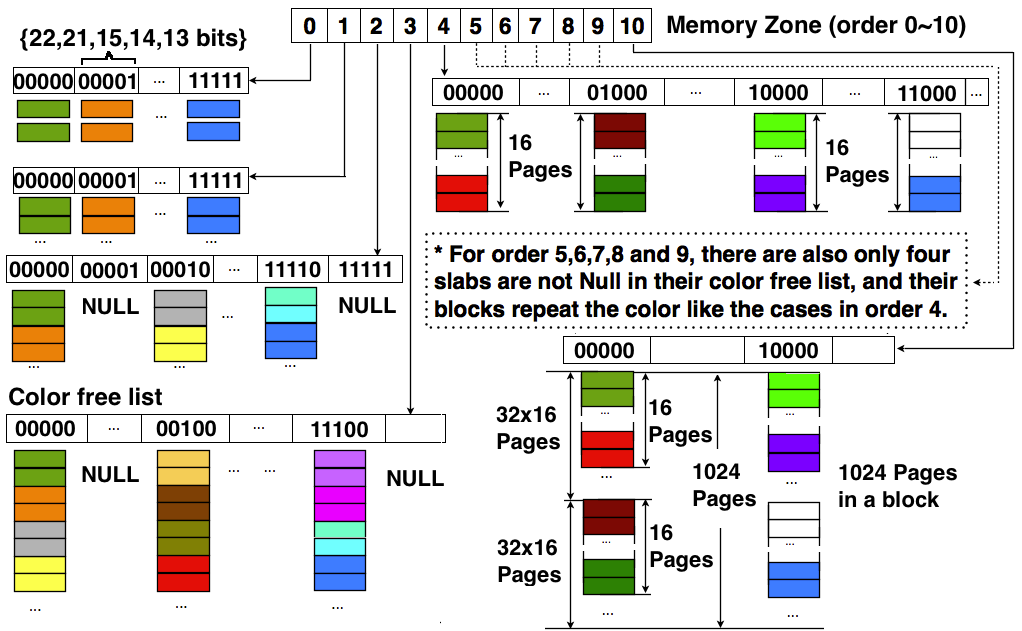 Support interleaving by random or Round-Robin selecting pages in Order-1 list
Sub-System A and B work together
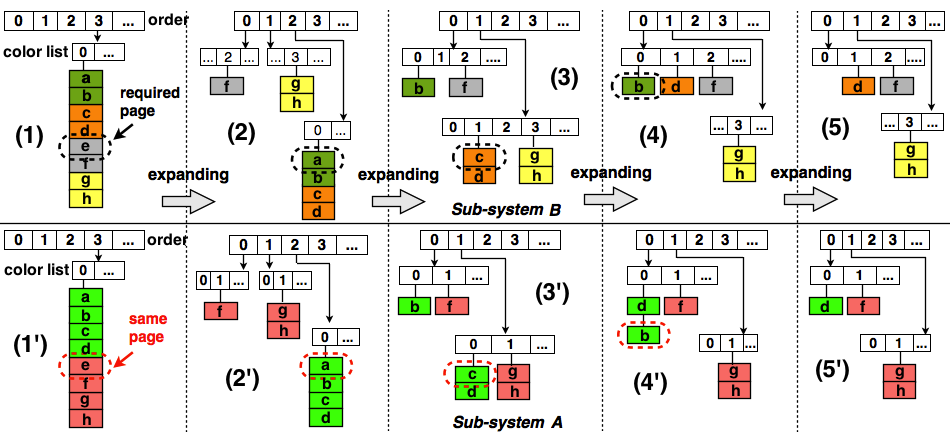 We can get page with target color in O(1)
Experimental Results
Horizontal Vertical Random Framework (1)
Get the proper memory allocating policy
Use the partitioning and coalescing
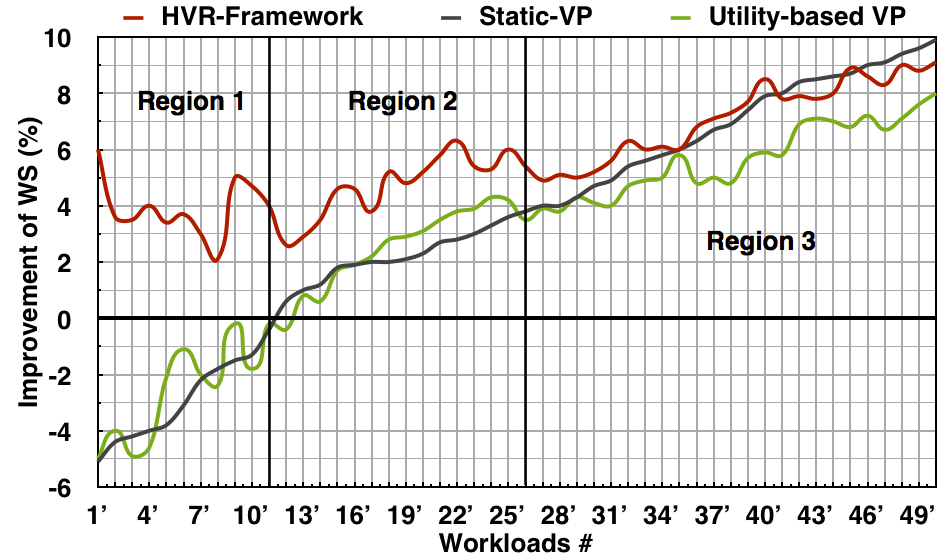 LLCM
A/B-VP
LLCH
Bank-Only
LLCT
A/C-VP
[Speaker Notes: For different workloads, Our framework can get the proper memory allocating policy in terms of application’s classification, and use the partitioning and coalescing for more performance. For example, in region 1, there are llch domanate workloads, so it use bank partitioning and thus avoid the performance lost. 

In region 2, there are LLCT domaniate workloads, so the partitioning and coalescing rule will benefit the performance.]
Horizontal Vertical Random Framework (2)
HVR outperforms the “Horizontal” Partitioning
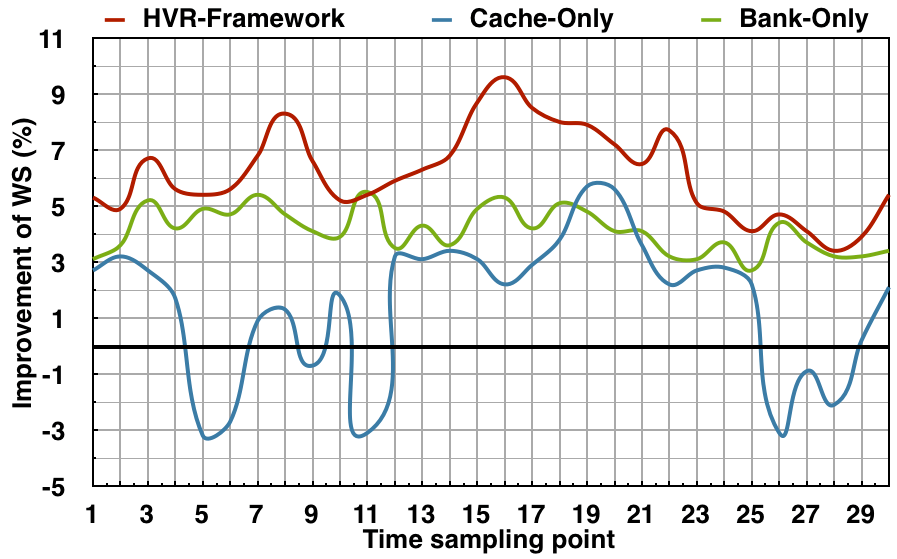 [Speaker Notes: In the sampling point 16th, the system achieve higher performance, since our approach uses the vertical partitioning, and enable the coalescing policy for the applications with higher memory requirement.]
For Multi-Threaded workloads
Partitioning VS. Random
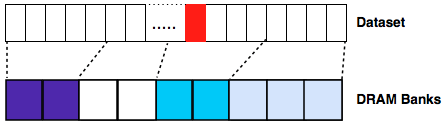 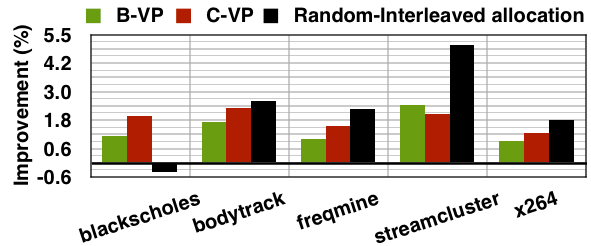 Conclusion
Vertical Partitioning
-- Brings up to 17% improvement
-- Outperforms the Horizontal partitioning  
Closing the “gap” between arch. and OS
-- Makes OS take advantages of arch. Features
-- Application-Arch.-Aware Memory Management (HVR) 
Memory optimization
-- We try to approach it from OS angle
-- Optimizes the memory allocating in the root
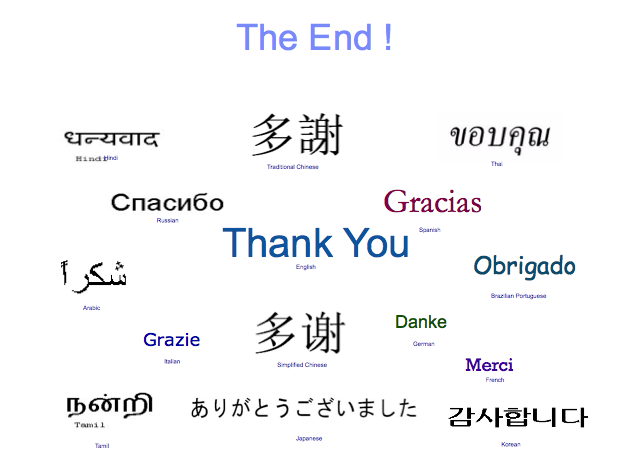 backup
Overhead
（1）Page-table based sampling
－ average 0.6％
－ randomly selecting pte in page table. Example, 5µs (povray) to 4.46ms (mcf)
－ sampling interval, grows with an increasing step once it collects sufficient information to complete the initial classification process, and thus its overhead is further reduced for long running workloads.

（2）x-Buddy 
－ systime, ranging from 0.x sec to several sec

（3）Page migration and re-coloring
－ 30s (at most in our experiments)／90s (saved)
－ Lazy “migration”
－ “row-clone” [Micro-2013]
Throughput, Fairness and Bandwidth
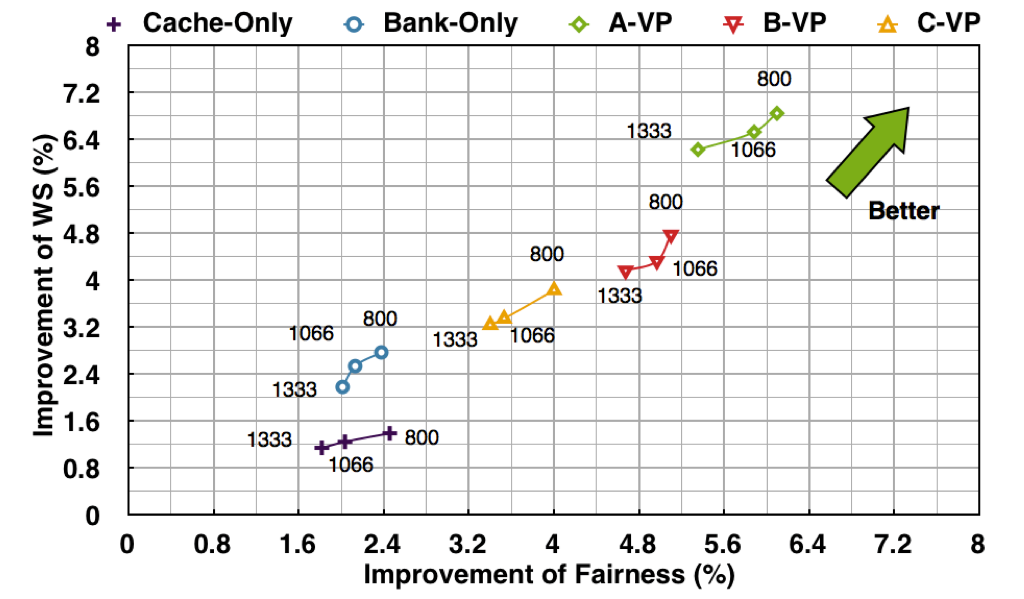 AVG. 6% Improvements
Executive Summary
Beginning: The Story of Memory Management in Multicore system.
Question: “Best-fit” Memory Policies?
Target: Efficient & effective Memory Management mechanism in Multicore system.
 - Reduction/Elimination of Memory Contentions. 
 - High utilization of Memory Resource.
 - Exploiting the advantages of existing arch. 
 - Meeting the diverse requirements of workloads.
The Philosophy of Memory Management
Multiplicity: Partitioning VS. Randomizing
Multi-Programmed VS. Multi-Threaded

Multi-policy: Horizontal, Vertical, Random
- HVR: An uniform memory management framework
- Handling Multiplicity by Multi-policy
- Application-Arch.-Aware Memory Management
- Minimizing Memory “GAP” between Arch. & OS.
What will I talk?
DRAM Bank Partitioning
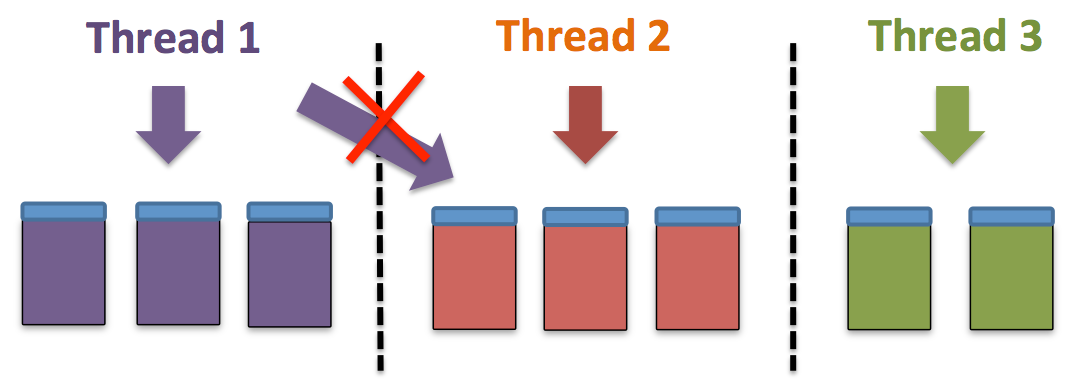 What will I talk?
Vertical Partitioning in memory hierarchy
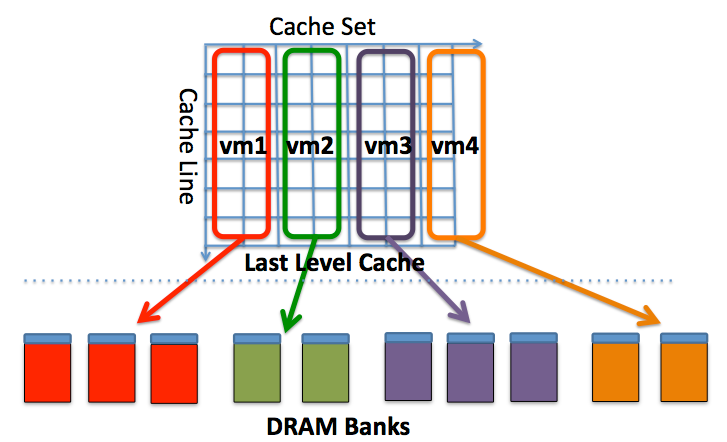 What will I talk?
App.-Arch.-Aware Memory Management
- SysMon: Light weight OS level Monitoring Tool
- Data Mining for finding Best-Fit Memory Policies
- X-Buddy System for supporting Multiplicity (HVR)
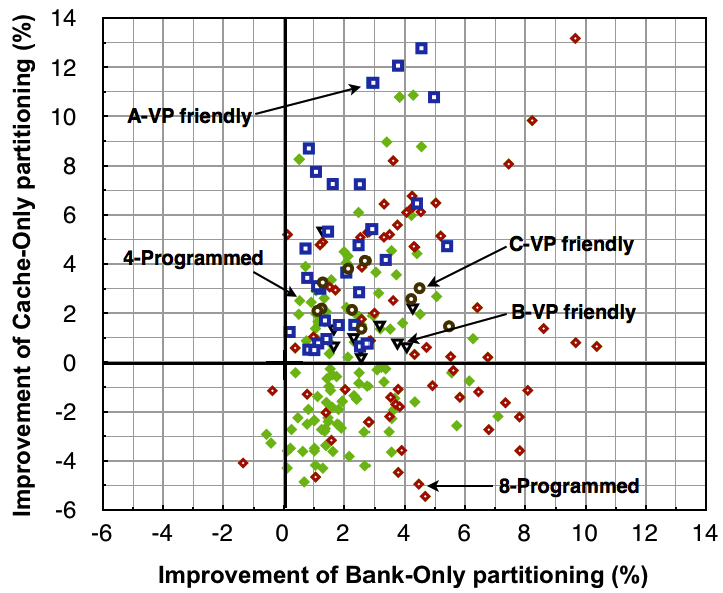 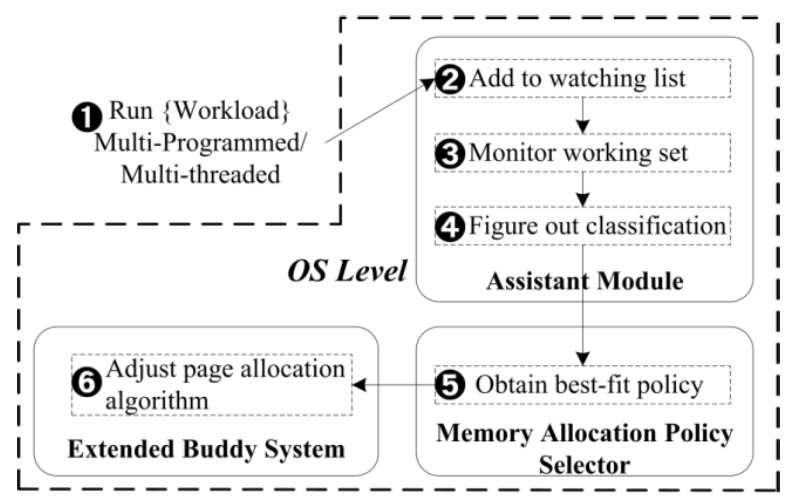 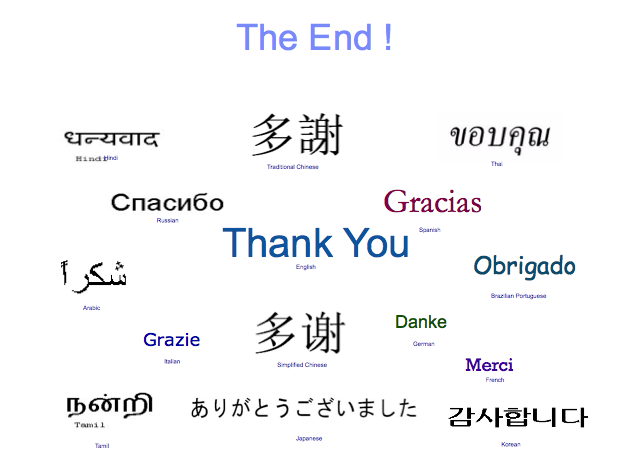